הטכניון – מכון טכנולוגי לישראל  
הפקולטה לחינוך למדע וטכנולוגיה קשר חם: מרכז מו"פ לקידום שיפור ורענון החינוך המתמטי בישראל
מוסד הטכניון למו"פ
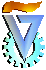 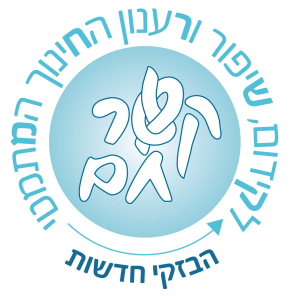 הבזק זה חובר על ידי איליה סיניצקי בשיתוף עם נצה מובשוביץ-הדרבהמשך תרמו לשיפורו: כרמית בנבנישתי, פולינה בר, אילנה גוכברג, ורדה זיגרסון, אירנה נייטרמן.תאריך עדכון 13.11.2017 
עדכונים שוטפים דרושים בשקף 21
[Speaker Notes: למורים: שקף זה לא צריך להציג לתלמידים ולא צריך לכתוב עליו תגובות]
הצהרת צוות הפיתוח על שימוש במצגת
מצגת זאת פותחה לצורך ניסוי מחקרי ונמסרת לשימוש רק על פי הרשאה בכתב מצוות המחקר בטכניון. 
אין להעביר את המצגת לשום גורם אחר ואין לעשות בה כל שימוש ללא קבלת הרשאה בכתב מצוות המחקר.
לקבלת הרשאה נא לשלוח דוא"ל אל:
keshercham.technion@gmail.com 
ולציין בשורת הנושא: הרשאה לשימוש בהבזק [שם ההבזק]
צוות הפרויקט מבקש להודות לתורמים המסייעים בהכנת ההבזקים משנת תשע"ד: ניר קלקשטיין – ישראל, ענבל ותום ברנר – ניו-יורק, קרני וערן שיר – ישראל.
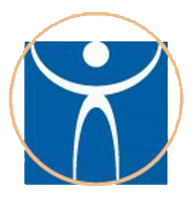 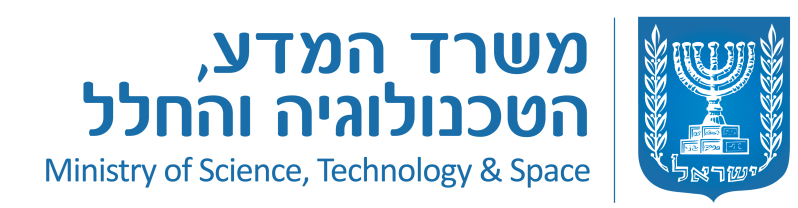 הקרן הלאומית למדע
הבזק חדשות: קוביות אפרון © כל הזכויות שמורות
13.11.17  עודכן
2
[Speaker Notes: למורים: שקף זה לא צריך להציג לתלמידים ולא צריך לכתוב עליו תגובות]
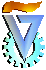 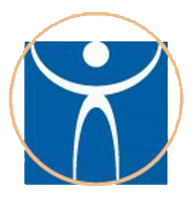 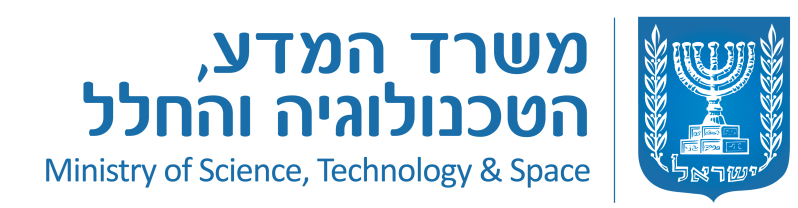 הטכניון – מכון טכנולוגי לישראל 
מוסד הטכניון למחקר ופיתוח
הקרן הלאומית למדע
שהטוב ביותר ינצח
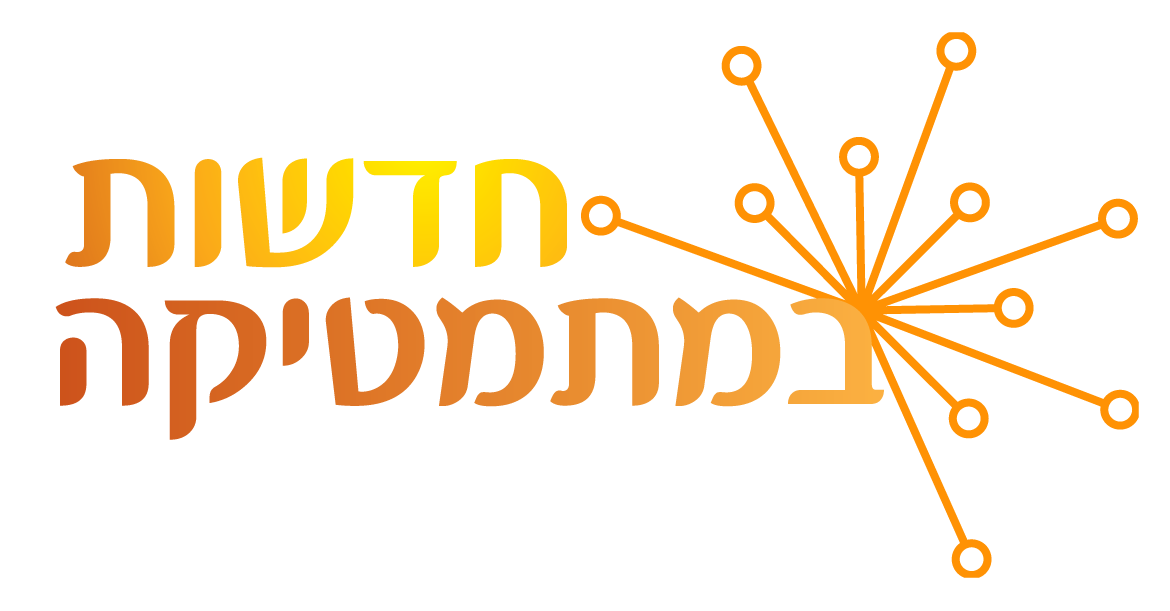 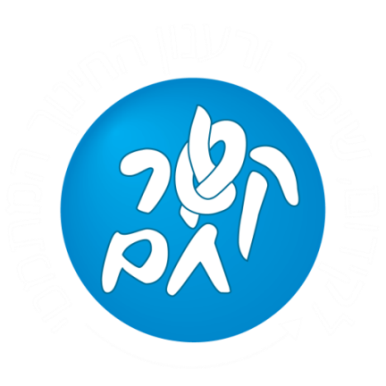 © כל הזכויות שמורות  ל"קשר חם", הטכניון
[Speaker Notes: למורים:
לפני שילוב ההבזק מומלץ להיכנס לתוכנת "רמזור" כדי לראות את התגובות של מורים ששילבו בעבר את ההבזק בכיתותיהם. צרפו את תגובותיכם לאחר השילוב של ההבזק כדי שמורים אחרים יתברכו בהן. 

במידה והזמן מאפשר זאת, פעילות מטרימה להבזק זה יכולה לעסוק בתכונת העבירות (טרנזיטיביות) או אי-העבירות של יחסים שונים המוכרים לתלמידים כגון: העבירות של יחס השוויון בין מספרים (לכל שלושה מספרים ממשיים a, b, c מתקיים (a=b, b=c a=c; העבירות של יחס המקבילות בין קוים ישרים )לכל שלושה ישרים l, m, n במרחב התלת מימדי מתקיים l  m, m  n  l  n :); או העבירות של היחס בין בני-אדם "להיות אח/אחות של" (כלומר בן/בת לאותם שני הורים) – לכל שלושה בני אדם, א, ב, ג, אם א אח/אחות של ב, ב אח/אחות של ג, אז א אח/אחות של ג. לעומת אי העבירות של היחס "ניצב ל" (בין קוים ישרים) , או אי העבירות של היחס "להיות בן/בת דוד של" (בין אנשים). התלמידים יכולים לחשוב על דוגמאות נוספות של יחסים שעליהם חל כלל ההעברה בין כל שלושה עצמים מתמטיים (היחס "גדול מ" , היחס "חופף ל", ועוד). יותר קשה למצוא יחסים בין עצמים מתמטיים שכלל ההעברה לא חל עליהם, כלומר לא לכל שלושה עצמים מתקיים כלל ההעברה (כגון היחס "להיות ריבוע של" בין מספרים. יש לשים לב שיחס זה הוא בלתי עביר לכל שלושה מספרים שנבחר).
אפשרות נוספת לפעילות מטרימה היא לשחק את המשחק המתואר בשקף מס. 6 (לשם כך צריך לדאוג שהתלמידים יביאו קוביות משחק לשיעור)]
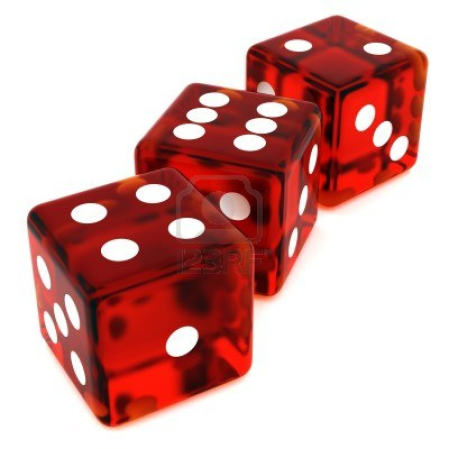 נתחיל במשחק קצר
אחת או אחד מכם יתנדב בבקשה -
להטיל את שלוש הקוביות;
לבנות מהן "מגדל" ותוך כדי הרכבתו
לחבר (ולא לגלות לי!) את המספרים הנסתרים:
תחתית הקובייה התחתונה + גג התחתונה + תחתית האמצעית + גג האמצעית + תחתית העליונה;
ג- לומר בקול רם רק את המספר העליון.
כעת, אני אומר מיד את הסכום שהתקבל. 
איך ידעתי? 
בקוביות רגילות, סכום המספרים על פאות נגדיות הוא 7. 
ולכן כדי לדעת את הסכום, החסרתי מ-21 (=7(3X את המספר שעל גג הקובייה העליונה.

-
http://sfappeal.com/wp-content/uploads/2013/04/dice.jpg
הבזק חדשות: קוביות אפרון © כל הזכויות שמורות
13.11.17  עודכן
4
4
[Speaker Notes: למורים:
לבצוע האמור בסעיפים א, ב, ג כדאי להזמין את אחד התלמידים. אפשר גם לחזור על זה יותר מפעם אחת לפני שמתחילים לעסוק בשאלה "איך ידעתי?". 
לפני המשחק כדאי למורה להתאמן קצת. 
כדי לדעת את המספר שאליו הגיע התלמיד שקיבל את שלוש הקוביות להטלה ובניית המגדל, על המורה לחסר את המספר שרואים בראש המגדל מ-21. (=3x7)]
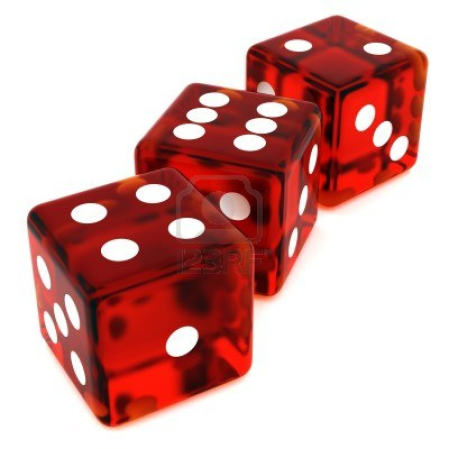 מה עוד ידוע על קוביות משחק?
בדרך כלל, על כל אחת משש הפאותמסומנות נקודות - מנקודה אחת עד שש.
(לפעמים רושמים מספרים מ-1 עד 6.)
בהטלת קובייה 'מאוזנת' יש סיכויים שווים לכל אחת מהפאות להיות העליונה.
הטלת קוביות כאלו נחשבת לדרך הוגנת כדי להגריל את השחקן שיהיה הראשון במשחק, או כדי לקבוע כמה צעדים מותר לשחקן לבצע במשחקי-קופסה כמו למשל ב"מונופול".
יש עדויות לכך שכבר לפני יותר מ-5,000 שנה, השתמשו בני-האדם בהטלת קוביות העשויות מעצמות של בעלי-חיים למשחקי-מזל או לקבלת החלטות.
הבזק חדשות: קוביות אפרון © כל הזכויות שמורות
13.11.17  עודכן
5
5
דוגמא למשחק קוביות
הנה משחק לשני שחקנים, א ו-ב:
כל אחד מטיל קובייה. המנצח הוא השחקן שעל הקובייה שלו מופיע המספר הגדול בין השניים.
אם אצל שני השחקנים מתקבל אותו מספר, אין מנצח. זהו מצב "תֵיקוׄ".
כדי לבדוק אם זה משחק הוגן
נערוך טבלה ונרשום בשוליים
את התוצאות האפשריות של
כל אחד מהשחקנים: 
בתוך הטבלה נרשום את
  המנצח הנה כך -
הבזק חדשות: קוביות אפרון © כל הזכויות שמורות
13.11.17  עודכן
6
6
בתוך הטבלה נרשום את המנצח, הנה כך:
אם הקובייה של א מראה 3
א
והקובייה של ב מראה 2,
א ניצח
הבזק חדשות: קוביות אפרון © כל הזכויות שמורות
13.11.17  עודכן
7
7
[Speaker Notes: למורים: כדי להבהיר לתלמידים איך ממלאים את הטבלה אפשר לתת להם דף מודפס עם הטבלה כשהיא לא מלאה, ולתת להם לעבוד בזוגות על מילוי הטבלה (אפשר גם לחלק לכל זוג קובייה ולתת להם לשחק את המשחק פעמים אחדות לפני כן).]
תוצאות המשחק לשני שחקנים, א ו-ב
האם המשחק הזה ראוי לתואר משחק הוגן?
- כן, כי מספרי המקרים בהם כל שחקן מנצח שווים זה לזה.
הבזק חדשות: קוביות אפרון © כל הזכויות שמורות
13.11.17  עודכן
8
8
[Speaker Notes: למורים: - רצוי להסביר כאן שנית את אופן רישום התוצאות בטבלה.]
כעת נחזור על המשחק  - אך עם קוביות אחרות
על הקובייה של א מופיעים המספרים 2, 4, 6 - פעמיים כל אחד
על הקובייה של ב מופיעים המספרים 1, 3, 5 - פעמיים כל אחד
האם המשחק עדיין הוגן?
- שוב נערוך טבלה ובשוליים נרשום את התוצאות האפשריות
הבזק חדשות: קוביות אפרון © כל הזכויות שמורות
13.11.17  עודכן
9
9
[Speaker Notes: למורים: כדאי להקדיש דקות אחדות לפעילות עצמית של התלמידים שימלאו בעצמם את הטבלה. זה יסיע להבנת החלקים הבאים]
בכמה מהאפשרויות א מנצח? ובכמה ב?
שחקן א מנצח ב-24 מתוך 36 מקרים ושחקן ב מנצח רק ב-12.
אפשר לומר כי הקובייה של א חזקה פי שניים מהקובייה של ב.
הבזק חדשות: קוביות אפרון © כל הזכויות שמורות
13.11.17  עודכן
10
10
[Speaker Notes: למורים: לתשומת לב – בשפה העברית אחרי "פי" המספר הוא בלשון זכר. "פי שניים", "פי שלושה" וכך הלאה ולא "פי שתיים", "פי שלוש".]
כעת נכיר אוסף קוביות מיוחד
אלה ארבע קוביות משחק, שהמספרים על פאותיהן הם:
קובייה א: 4, 4, 4, 4, 0, 0  
קובייה ג: 6, 6, 2, 2, 2, 2
כיצד שני שחקנים משחקים הפעם? 
השחקן הראשון בוחר באחת מארבע הקוביות כרצונו. 
השחקן השני יכול לבחור קובייה כרצונו, מבין שלוש הקוביות שנותרו. 
בהמשך, כל אחד מהשניים מטיל את הקובייה שלו.
מנצח השחקן שעל הקובייה שלו מופיע המספר הגדול יותר. 
באיזו מארבע הקוביות כדאי לשחקן הראשון לבחור כדי להגדיל את סיכוייו לנצח? ובאיזו מהנותרות כדאי לשני לבחור?
קובייה ב: 3, 3, 3, 3, 3, 3
קובייה ד: 5, 5, 5, 1, 1, 1
הבזק חדשות: קוביות אפרון © כל הזכויות שמורות
13.11.17  עודכן
11
11
[Speaker Notes: למורים: בפסקה האחרונה ניתן לאפשר לתלמידים להעלות השערות או לעבור בלי זה לשקף הבא שבו מוצגת התשובה]
באיזו קובייה כדאי לבחור?
כדי להשיב על השאלות האלו, נשווה את הקוביות בזוגות.  
המספרים על הקוביות הם, כאמור:
קובייה א: 0, 0                      קובייה ב:3, 3, 3, 3, 3, 3 
קובייה ג:6, 6, 2, 2, 2, 2       קובייה ד: 5, 5, 5, 1, 1, 1
תחילה נשווה את קובייה א מול קובייה ב: 
קובייה א מנצחת את קובייה ב ב-4 מקרים מהשישה, בהם היא נופלת על 4 
ומפסידה בשניים מהמקרים בהם היא נופלת על 0, כלומר
קובייה ב מנצחת את א ב-2 מקרים מהשישה. 
במצב כזה אומרים שקובייה א חזקה (פי שניים) מקובייה ב.
4, 4, 4, 4,
הבזק חדשות: קוביות אפרון © כל הזכויות שמורות
13.11.17  עודכן
12
12
[Speaker Notes: למורים: בשורה השנייה והרביעית מהסוף יש להקפיד לקרוא את המספרים בלשון זכר (בארבעה מקרים מהשישה, בשני מקרים מהשישה)]
באיזו קובייה כדאי לבחור?
אחרי השוואת א עם ב, נמשיך 'בשרשרת' ונשווה את ב עם ג 				                קובייה ב:3, 3, 3, 3, 3, 3 
קובייה ג: 6, 6, 2, 2, 2, 2
קובייה ב מנצחת בכל פעם שקובייה ג נופלת על  2 (3>2).
לפיכך, קובייה ב מנצחת את קובייה ג ב-4 מתוך 6 מקרים
   ו-ג מנצחת את ב ב-2 מתוך 6 מקרים. 
   כלומר, קובייה ב יותר חזקה (פי 2) מקובייה ג. 
עד כאן השווינו את קובייה א עם ב ואת ב עם ג. 
זה היה קל כי התוצאה של קובייה ב היא תמיד 3. 
קצת יותר קשה להשוות את קובייה ג ל-ד. לכן נערוך טבלה
קובייה א: 4, 4, 4, 4, 0, 0
2, 2, 2, 2
קובייה ד: 1, 1, 1, 5, 5, 5
הבזק חדשות: קוביות אפרון © כל הזכויות שמורות
13.11.17  עודכן
13
[Speaker Notes: למורים: 
1. ייתכן שהתלמידים יתמהו על כך שמשווים את קובייה ב ל-ג ולא את א ל-ג, אחרי שמצאנו קודם ש-א מנצחת את ב'. בכל זאת אנחנו נמשיך ונשווה את קובייה ב ל-ג.
2. יש להניח שאחרי קבלת התוצאה לגבי קובייה ב שמנצחת את קובייה ג, התלמידים "יחושו" את כלל ההעברה ובאופן ספונטני יציעו שאם ככה קובייה א מנצחת את ג. כדאי לא להגיב על כך לכאן או לכאן אלא להתעלם ולהמשיך. זה יחזק את ההפתעה המצפה לתלמידים בהמשך.]
הנה טבלת הנצחון במשחק בין ג ל-ד
קובייה ג:6, 6, 2, 2, 2, 2  	קובייה ד: 5, 5, 5, 1, 1, 1








קובייה ד מנצחת רק ב-12 מקרים מתוך 36 ו-ג מנצחת ב-24
   לפיכך קובייה ג חזקה (פי 2) מקובייה ד.
נסמן זאת כך: ג↙ד.
הבזק חדשות: קוביות אפרון © כל הזכויות שמורות
13.11.17  עודכן
14
14
[Speaker Notes: למורים: את הסימול: "ג↙ד"  יש לקרוא כך: "קובייה ג יותר חזקה מקובייה ד". את המספרים מתחת לטבלה יש לקרוא בלשון זכר: ("...שנים-עשר מקרים מתוך שלושים ושישה... עשרים וארבעה")]
ובכן? באיזו קובייה כדאי לבחור?
קובייה א: 4, 4, 4, 4, 0, 0	קובייה ב:3, 3, 3, 3, 3, 3 קובייה ג:6, 6, 2, 2, 2, 2  	קובייה ד: 5, 5, 5, 1, 1, 1
כפי שראינו: א↙ב,  ב↙ג,  ג↙ד. עושה רושם שקובייה א היא החזקה מכולן, ובוודאי מ-ד. 
נבדוק
בניגוד לכל הציפיות: 
קובייה ד חזקה (פי 2) מ-א.  
ד↙א.
אמנם א↙ב, ב↙ג, ג↙ד,
אבל א איננה חזקה מ-ד,
אלא להיפך -  ד↙א  !!!
הבזק חדשות: קוביות אפרון © כל הזכויות שמורות
13.11.17  עודכן
15
[Speaker Notes: למורים:
בשורה האחרונה כדאי לקרוא מהסימול במילים: "קובייה ד חזקה מקובייה א"]
זאת בהחלט הפתעה !
הבזק חדשות: קוביות אפרון © כל הזכויות שמורות
13.11.17  עודכן
16
[Speaker Notes: למורים: 
השם העברי "כלל ההעברה" של החוק הטרנזיטיבי –אינו מוכר בדרך כלל. יש ספרים ומורים שמשתמשים ב"כלל המעבר". אנו העדפנו "העברה" כי אין כאן מעבר, אלא העברה של היחס. אפשר ורצוי להוסיף לידיעת התלמידים גם את השם הלועזי.]
זאת בהחלט הפתעה !
אבל בארבע הקוביות הללו כלל ההעברהלא מתקיים!להיפך, מתקיימת מעגליות!
הבזק חדשות: קוביות אפרון © כל הזכויות שמורות
13.11.17  עודכן
17
[Speaker Notes: למורים:
כאמור בשקף הקודם כלל ההעברה הוא החוק הטרנזיטיבי. (אנחנו לא משתמשים ב"כלל המעבר" כי יש כאן העברה ולא מעבר)]
הפתעה !
באוסף הקוביות הזה לכל קובייה יש קובייה יותר חזקה (פי 2) ממנה! 
אין ביניהן קובייה שראויה לתואר "החזקה ביותר".
הבזק חדשות: קוביות אפרון © כל הזכויות שמורות
13.11.17  עודכן
18
במשחק הטלת הקוביות המיוחדות האלו,אחרי שהשחקן הראשון בוחר באחת הקוביות, לא חשוב איזו
השחקן השני יכול לבחור מבין הנותרות, קובייה שהסיכויים שלה לנצח גדולים כפליים מהסיכויים של זאת שהראשון בחר בה.
הבזק חדשות: קוביות אפרון © כל הזכויות שמורות
13.11.17  עודכן
19
[Speaker Notes: למורים: כדאי לעבור על כל אחת מהאפשרויות לבחירת הקובייה הראשונה ולהראות מהי הבחירה האפשרית של השני שמגדילה את סיכוייו לנצח. יש האומרים במצב כזה שהשחקן השני "יכול תמיד" לנצח. השימוש במילה "תמיד" אינו מתאים למתמטיקה כי הוא מציין זמן. הכוונה היא שלכל בחירה בקובייה על ידי השחקן הראשון, יש לשחק השני אפשרות לנצח]
4, 4, 4, 4, 0, 0
ובכן, במשחק הזה לא כדאי להיות הראשון !
מְסַפרים על איל-ההון האמריקאי ווׄרְן בָּאפֶט (Warren Buffett), שהוא הציע פעם את המשחק בארבע הקוביות האלו 
ל-בִּיל גֵייטְס (Bill Gates), הגאון 
שהקים את חברת מייקרוסופט. 
ב-'נדיבות' נתן באפט לגייטס זכות לבחור ראשון בקובייה... 
אבל גייטס, 
שבחן בזריזות את הקוביות, החליט
   ב-'נדיבות' לוותר ולהיות השני ...
6, 6, 2, 2, 2
5, 5, 5, 1, 1, 1
3, 3, 3, 3, 3, 3
6, 6, 2, 2, 2, 2
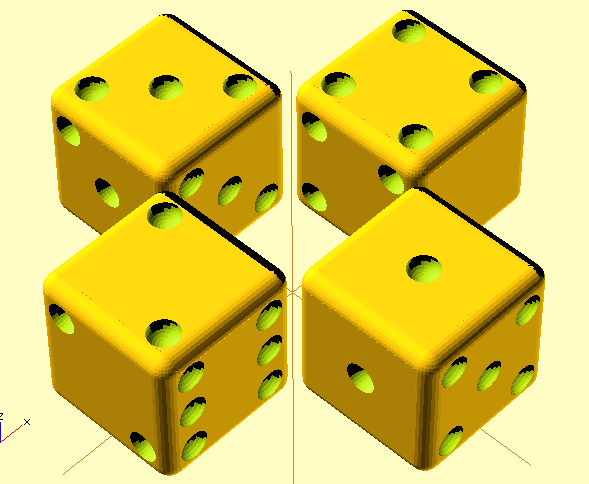 http://iamwilchung.wordpress.com/2012/02/28/introducing-efronsitive-parametric-3d-printable-non-transitive-dice/
הבזק חדשות: קוביות אפרון © כל הזכויות שמורות
13.11.17  עודכן
20
[Speaker Notes: למורים: כדי לוודא שהתלמידים הבינו את התחכום, אפשר לשאול בסוף השקף – למה ביל גייטס ויתר? יש לקוות שיהיו תלמידים שיבינו מייד שבגלל המעגליות השחקן השני תמיד מנצח, ויהיו כאלה שיזדקקו לעוד הסבר אולי.]
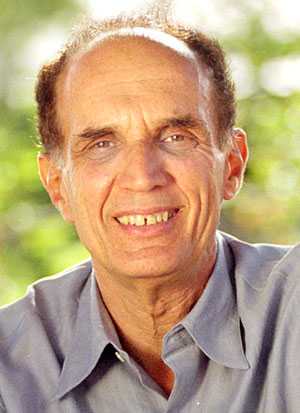 מי המציא את אוסף הקוביות המיוחד?
את ארבע הקוביות האלו המציא בשנת 1970
הסטטיסטיקאי האמריקאי בְּרֶדלי אֶפְרון, 
שהוא בן למשפחת מהגרים יהודיים מרוסיה. 
על עבודותיו בסטטיסטיקה זכה אֶפְרון בשנת
2005 במדליה הלאומית למדע, ההכרה המדעית
היוקרתית ביותר בארצות הברית.
כסטודנט צעיר ומבריק באוניברסיטת סטנפורד בקליפורניה, אֶפְרון היה די 'שובב'. הוא הושעה לשנה מהלימודים בגלל כתבה 'נועזת מדי' בכתב-העת ההומוריסטי של הסטודנטים. 
האם המעגליות בארבע קוביות אֶפְרון היא תופעה נדירה? 
-  לא כל כך, בעצם היא מוכרת אפילו במשחקי ילדים!
Bradley Efron
(1938 -)
הבזק חדשות: קוביות אפרון © כל הזכויות שמורות
13.11.17  עודכן
21
[Speaker Notes: למורים: 
אוניברסיטת סטנפורד היא אחת המובילות בעולם, נמצאת בעיר פאלו-אלטו דרומית לסן פרנסיסקו בקליפורניה שבארה"ב. על השעיתו מהלימודים של ברדלי אפרון מסופר בויקיפדיה: 
  While at Stanford, he was suspended for a year for his involvement with the Stanford Chaparral's parody of Playboy magazine (http://en.wikipedia.org/wiki/Bradley_Efron )]
המשחק אבן, נייר ומספריים
זוכרים? - במשחק אבן, נייר ומספריים שני ילדים עומדים זה מול זה ומראים בבת אחת: אגרוף  המסמל אבן, או כף יד פרושה  המסמלת נייר, או אצבע ואמה שלופות  המסמלות מספריים
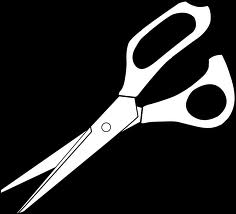 והכלל הוא: 
האבן מנצחת את המספריים, 
המספריים מנצחים את הנייר,
והנייר מנצח את האבן.
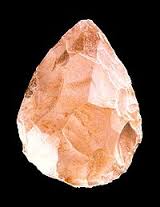 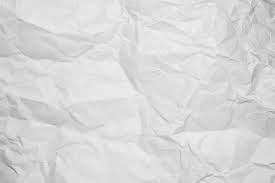 הבזק חדשות: קוביות אפרון © כל הזכויות שמורות
13.11.17  עודכן
22
המשחק אבן, נייר ומספריים
זוכרים? - במשחק אבן, נייר ומספריים שני ילדים עומדים זה מול זה ומראים בבת אחת: אגרוף  המסמל אבן, או כף יד פרושה  המסמלת נייר, או אצבע ואמה שלופות  המסמלות מספריים
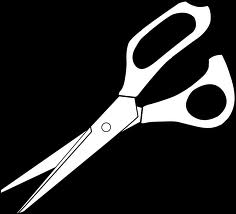 המעגליוּת כאן לגמרי גלויה והיא שעושה את המשחק למעניין!
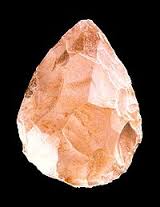 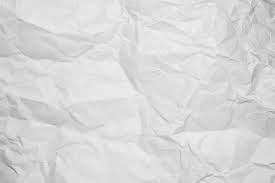 הבזק חדשות: קוביות אפרון © כל הזכויות שמורות
13.11.17  עודכן
23
[Speaker Notes: למורים: כדאי לקרוא כתבה שהתפרסמה בYNET בדצמבר 2015 על ממצאים מתמטיים הנוגעים למשחק אבן ניר ומספריים 
http://www.ynet.co.il/articles/0,7340,L-4743191,00.html]
אבל לא תמיד המעגליות היא גלויה
קיימים מצבים בהם המעגליות היא נסתרת, ואז מתפתים לחשוב שיש העברה - כפי שחשבנו על הקוביות של אפרון.
מצב כזה קורה ,למשל, אם בבחירת "מלכת היופי" יש שלוש מועמדות שעלו לגמר וחבר-השופטים דרג אותן כך: 




האם התוצאות מאפשרות להכתיר אחת מהן כמלכת היופי?
    - ברור שלא. בין השופטים יש חוסר הסכמה מוחלט!
כדי לצאת מהמבוכה מנסים דרך אחרת
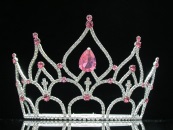 1
2
3
הבזק חדשות: קוביות אפרון © כל הזכויות שמורות
13.11.17  עודכן
24
[Speaker Notes: למורים: 
יש להניח שהתלמידים לא יזדקקו להסבר נוסף לגבי חוסר ההסכמה המוחלט בין השופטים, אבל אם יתעורר ספק אפשר להוסיף ולומר שכל אחת מהמועמדות מקבלת מקום ראשון אצל שופט אחד, מקום שני אצל שופט אחר ושלישי אצל עוד שופט.
בקרב בני הנוער עלולה להתעורר תמיהה (מטעמים חברתיים) על כך שתחרות יופי שיש לה אולי צביון של אי-שוויוניות בין המינים, נכללה בהבזק. בחרנו להשאיר את הנושא כפי שהוא, היות שתחרויות כאלה מתקיימות במקומות רבים ושונים כולל אצלנו בישראל.]
משווים את המועמדות בזוגות זו לזו
א מנצחת את ב, כי משלושת השופטים שניים, A ו-C, מדרגים אותה יותר גבוה מ-ב. 
   בין שתי הנותרות: א ו-ג המנצחת היא ג (בקולות של B ו-C).
ג מנצחת את א ו-א מנצחת את ב. האם ג מנצחת את ב???
 




- לא! בין ב ל-ג מנצחת ב, (ואחרי זה, המנצחת בין א ל-ב היא א.) 
ובכן, א מנצחת את ב, ב מנצחת את ג, ו-ג מנצחת את א.
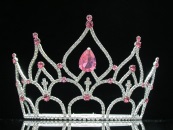 1
2
3
הבזק חדשות: קוביות אפרון © כל הזכויות שמורות
13.11.17  עודכן
25
[Speaker Notes: למורים: שקף זה דורש הצבעה על השורות המתאימות בעת ההשוואה המופיעה בטקסט מתחת לטבלה. לתשומת לב: המקום הראשון מצוין בספרה 1 ולכן 1 גבוה מ-2 ו-2 גבוה מ-3.]
גם בשיטה הזאת אין הכרעה בין המועמדות !
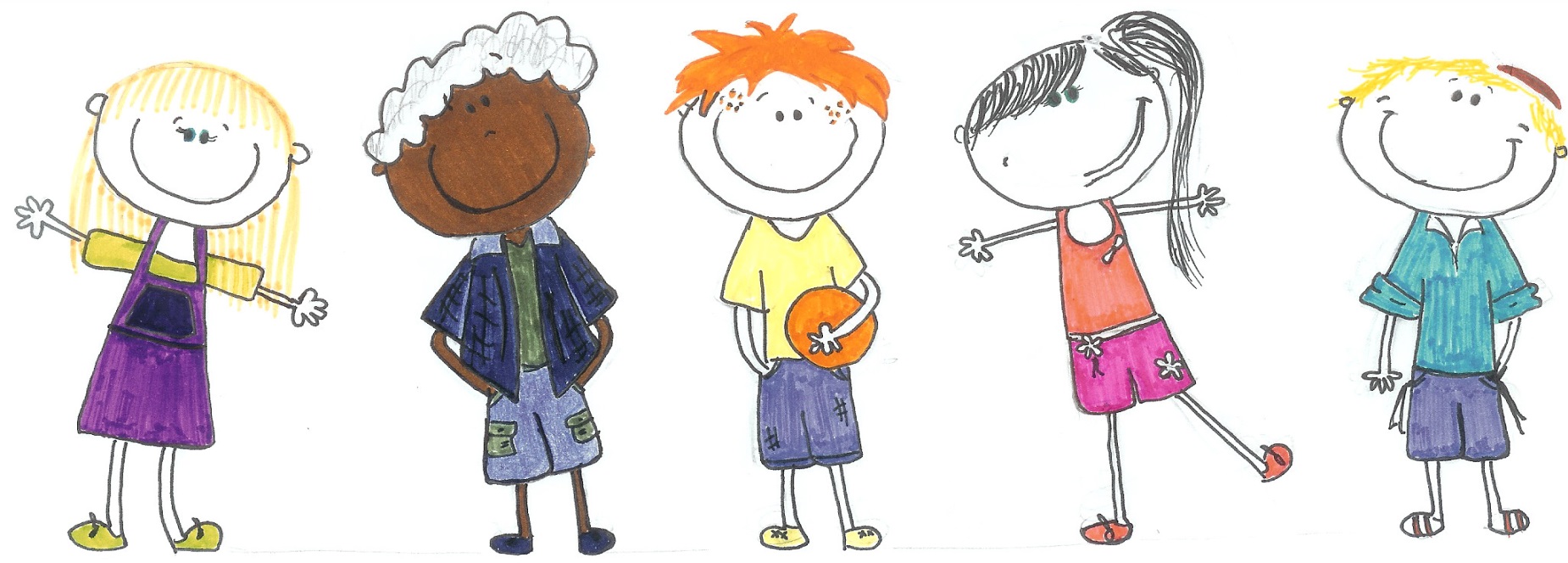 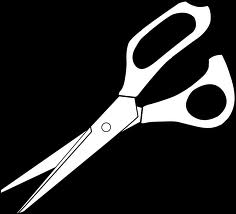 3
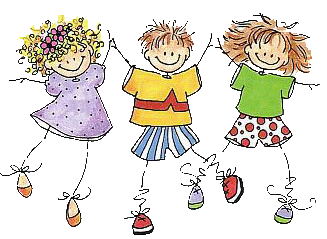 ברכה
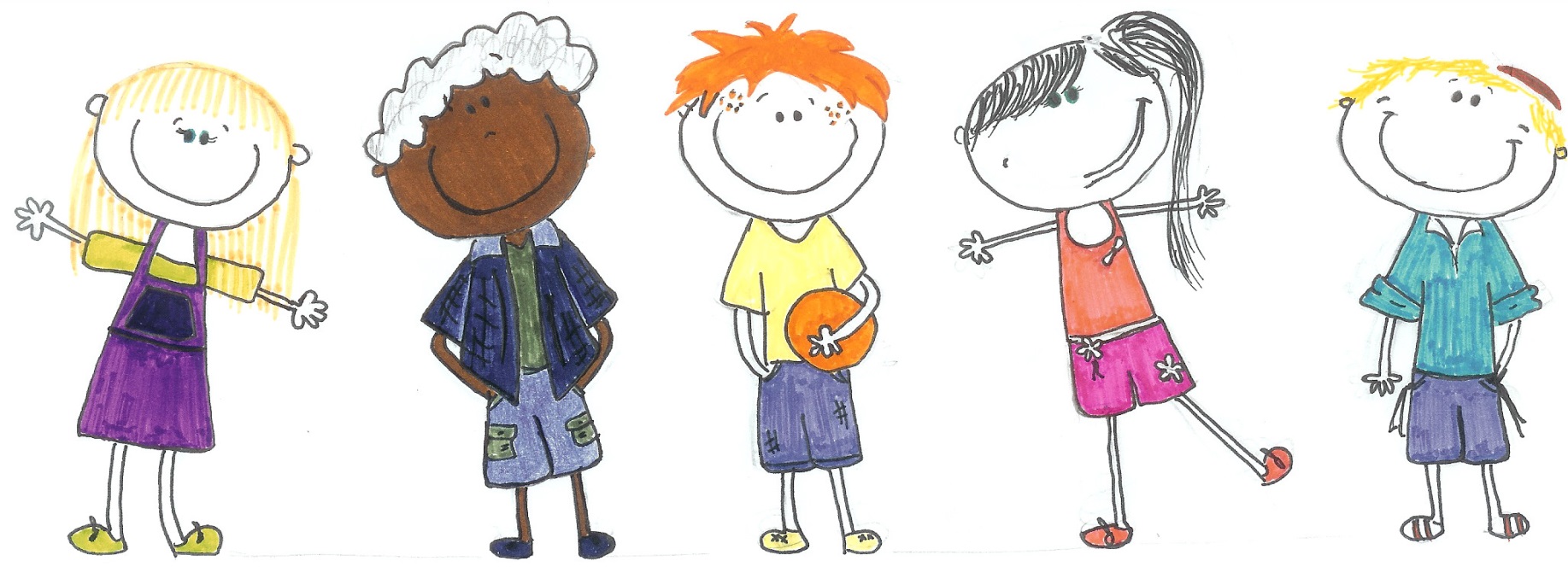 בדומה לקוביות אפרון ולמשחק אבן-נייר-מספריים 
לכל מועמדת, יש מועמדת 
אחרת שמנצחת אותה!
זהו פרדוקס הבחירה.
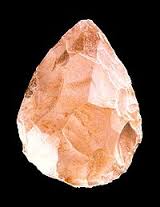 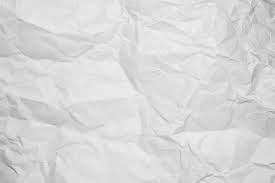 איילת
איילת
גליה
הבזק חדשות: קוביות אפרון © כל הזכויות שמורות
13.11.17  עודכן
26
[Speaker Notes: למורים: הפרדוקס הוא במעגליות. 
האיורים עבור ברכה וגלית מתוך: http://www.molsa.gov.il/Populations/Youth/ChildrenAtRisk/OutsideAssistance/Fosterage/Pages/FosterageHomePage.aspx
  ועבור איילת מתוך:                               https://sites.google.com/a/aleigiva.tzafonet.org.il/home1/home/byt-spr-sl-hqyz]
נסכם: מעגליוּת לעומת העברה
במקרים רבים היחס "יותר חזק" הוא עביר. 
למשל, אם אומרים ש-איתן יותר חזק מ-בועז (מכיוון ש-איתן הצליח להרים משקל גדול יותר מ-בועז), ו-בועז (מאותה סיבה) חזק יותר מ-גדעון, אז ברור ש-איתן יותר חזק מ-גדעון ואין צורך לבדוק שאיתן הרים משקל גדול יותר מגדעון.
אבל אם מגדירים את היחס "יותר חזק" למשל, לפי הסיכוי לנצח במשחק, כפי שהוא מוגדר בין קוביות-המשחק של אפרון, יחס כזה עלול שלא להיות עביר.
כך קיבלנו, על ידי השוואה בין כל שתים מהקוביות של אפרון, שלא קיימת העברה של היחס "מנצחת", אלא מעגליוּת.
הכל תלוי באופן ההגדרה של היחס.
הבזק חדשות: קוביות אפרון © כל הזכויות שמורות
13.11.17  עודכן
27
ומה בעקבות גילויו של אפרון?
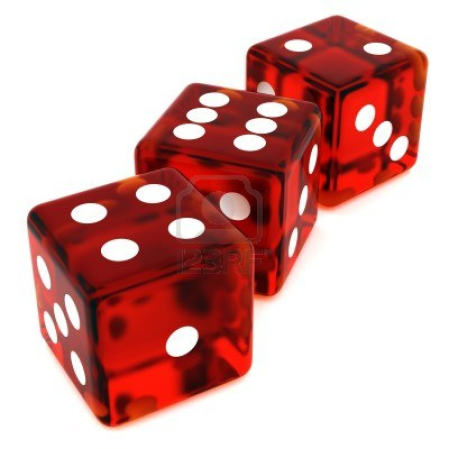 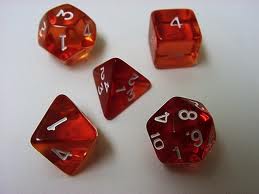 מתמטיקאים הוכיחו כי יש מערכות דומות שבהן
  הקוביות חזקות זו מזו יותר מפי שניים, אבל לא  קיימות מערכות שבהן היחס מגיע ל-פי 3 או יותר. 
שוחרי חידות פיתחו אוספים רבים של קוביות משחק עם תכונת המעגליות, וביניהם גם כאלה שבהם ה'קוביות' הן גופים משוכללים שונים מהקובייה (ארבעון, תְרֵיסָרוֹן, תְּמָנוֹן או עשרימון).
מדענים בתחום הכלכלה, הפסיכולוגיה ועוד, שנעשו מודעים לתופעת המעגליוּת נוהגים זהירות-יתר בניתוח נתונים ובהסקת מסקנות חפוזות על עבׅירוּת (טרנזיטיביות). 
גם לנו כדאי לזכור שכלל ההעברה אמנם חל על כל יחס-סדר מעצם הגדרתו, אך קיימת אפשרות שיחס לא יהיה עביר, ואולי אף יהיה מעגלי, במיוחד במקרים שבהם הוא מוגדר ע"י סיכויים.
הבזק חדשות: קוביות אפרון © כל הזכויות שמורות
13.11.17  עודכן
28
[Speaker Notes: למורים: ייתכן שהתלמידים יתקשו להפנים את ההבדל בו מדובר בסיום המצגת. יש מקום במקרה כזה להקדיש זמן באחד השיעורים לתכונות של יחס שקילות לעומת התכונות של יחס סדר. יחס שקילות הוא כזכור בעל שלוש תכונות: הוא רפלקסיבי, סימטרי וטרנזיטיבי. לעומת זאת יחס סדר הוא לא רפלקסיבי, ולא סימטרי, אלא רק טרנזיטיבי (המדקדקים יכולים להבחין בין יחסי סדר מסוגים שונים). בהבזק שלנו, היחס "חזק יותר", המוגדר בין שתי קוביות אפרון, איננו יחס סדר מפני שהוא לא טרנזיטיבי!!! אמנם מבחינה מילולית השתמשנו במילה "חזק יותר", אבל ההגדרה מובילה ליחס שאיננו טרנזיטיבי, ולכן אין כאן יחס סדר. יחס מעגלי איננו יחס-סדר. רק יחס טרנזיטיבי יכול להיות יחס סדר (אם הוא לא רפלקסיבי ולא סימטרי). ההפתעה שלנו מכך שהוא לא טרנזיטיבי, נובעת מכך שמשתמשים כאן באותו מונח ששייך ליחס סדר וזה מטעה לחשוב שגם כאן יש טרנזיטיביות.
יהיו מורים שימצאו אולי לנכון להקדיש זמן בהזדמנות כלשהי ליחסים שונים שהתלמידים מכירים במתמטיקה (כגון יחס המקבילות בין ישרים, יחס הניצבות בין ישרים וכיו"ב) וליחסים שאינם מתמטיים (כגון היחס "אח של", היחס "אבא של" וכיו"ב). דיון כזה יחדד את הבנת התכונות השונות של כל יחס.
התמונות מתוך
http://britton.disted.camosun.bc.ca/jbpolyhedra.htm]
4, 4, 4, 4, 0, 0
זהו סוף ההבזקאך לא סוף העשייה המתמטית
הישארו מעודכנים !בדקו חדשות נוספות
והעיקר – שהטוב ביותר ינצח !
5, 5, 5, 1, 1, 1
3, 3, 3, 3, 3, 3
6, 6, 2, 2, 2, 2
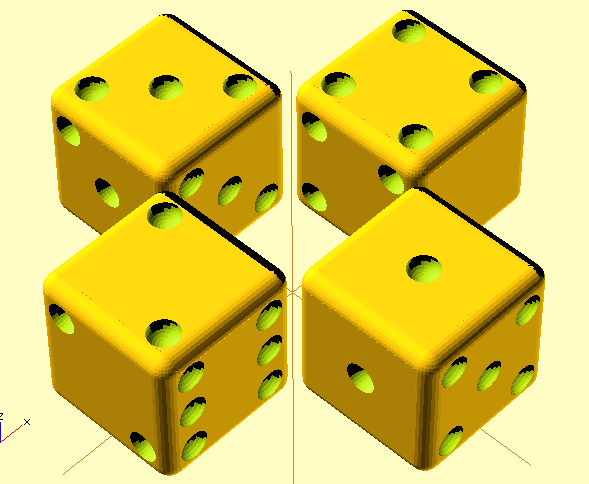 הבזק חדשות: קוביות אפרון © כל הזכויות שמורות
13.11.17  עודכן
29
מקורות והמלצות לקריאה נוספת (ספרים, מאמרים ואתרים)
הסבר על שיטות שונות של בחירות עם דוגמה פשוטה מוצג בסדנה של בת שבע שכטר ונילי לוין "הנושא: בחירות" (סדנה מס' 12 למורים למתמטיקה בחטה"ע) במסגרת "מחר 98" – פרויקט חלוץ באצבע הגליל, הטכניון – מכון טכנולוגי לישראל, המחלקה להוראת הטכנולוגיה ומדעים.
דוגמה נוספת שממחישה את התלות של תוצאת הבחירות בדרך  ארגונן, דומה למוצגת בשקפים 24, 25 של ההבזק (נלקחה מסדנה של איליה סיניצקי "כיצד מתמטיקה מלמדת לדמוקרטיה" ביום עיון מחוזי של מחוז חיפה, 2002). נניח כי כל אחד משלושת השופטים הוא נציג של קבוצה, ובכך יש לו מספר קולות בהתאם לגודל הקבוצה – לפי המסומן בטבלה.
       -  במקרה של בחירה לפי הרוב היחסי,           מנצחת איילת עם 60 קולות.
       -  במקרה של פסילת המועמדת המקבלת            מספר קולות קטן ביותר בסבב הראשון (ברכה),           עולות לסבב השני איילת וגליה. בסבב השני           גליה מנצחת ב-90 קולות מול 60 של איילת.
      -   במקרה וברכה היא "המלכה המכהנת" ובין שתי המועמדות האחרות, איילת וגליה, נבחרת מועמדת     לתחרות מול ברכה, גליה מנצחת. אך בסבב השני, ברכה מנצחת אותה ב-100 קולות מול 50.
הבזק חדשות: קוביות אפרון © כל הזכויות שמורות
13.11.17  עודכן
30
מקורות והמלצות לקריאה נוספת (ספרים, מאמרים ואתרים)
באתר  http://www.ancienttouch.com/gaming%20astragali%20and%20dice.htm  מסופר על אַסְטְרׇגׇלים – עצמות העקב של בני-צאן, אשר שימשו למנייה, למשחקי גולות, ו -"חמש אבנים". 
כתבה של שרגא בר-און דנה ביחס של היהדות למשחקי מזל: http://heb.hartman.org.il/SHINews_View.asp?Article_Id=72&Cat_Id=283&Cat_Type
בהבזק מוזכרת האפשרות לשימוש בגופים משוכללים אחרים בתור קוביות משחק. על הגופים המשוכללים אפשר לקרוא למשל, ב- http://en.wikipedia.org/wiki/Platonic_solid. שם גם  מופיעה תמונה של כל אחד מחמישה הגופים האלה כקוביות משחק. 
על קוביות אפרון סיפר לקהל הרחב מרטין גרדנר (Gardner, M.) ודיון מפורט מופיע בספרו ‘The Colossal Book of Mathematics’  בפרק 22. 
ההפתעה של קוביות אפרון יחד עם פרדוקסים מתמטיים רבים מנותחת בספר 'אחד שווה אפס ועוד הפתעות מתמטיות' מאת נצה מובשוביץ-הדר וג'ון ווב (פרדוקס 45). בין היתר, נדונים גם פרדוקסים נוספים בתחום הערכת סיכויים ומערכות בחירות (פרדוקסים 41, 44).
הבזק חדשות: קוביות אפרון © כל הזכויות שמורות
13.11.17  עודכן
31
[Speaker Notes: מקורות והמלצות לקריאה נוספת
באתר  http://www.ancienttouch.com/gaming%20astragali%20and%20dice.htm  מסופר על אַסְטְרׇגׇלים – עצמות העקב של בני-צאן, אשר שימשו למנייה, למשחקי גולות, ו -"חמש אבנים". 
כתבה של שרגא בר-און דנה ביחס של היהדות למשחקי מזל: http://heb.hartman.org.il/SHINews_View.asp?Article_Id=72&Cat_Id=283&Cat_Type
בהבזק מוזכרת האפשרות לשימוש בגופים משוכללים אחרים בתור קוביות משחק. על הגופים המשוכללים אפשר לקרוא למשל, ב- http://en.wikipedia.org/wiki/Platonic_solid. שם גם  מופיעה תמונה של כל אחד מחמישה הגופים האלה כקוביות משחק. 
על קוביות אפרון סיפר לקהל הרחב מרטין גרדנר (Gardner, M.) ודיון מפורט מופיע בספרו ‘The Colossal Book of Mathematics’  בפרק 22. 
ההפתעה של קוביות אפרון יחד עם פרדוקסים מתמטיים רבים מנותחת בספר 'אחד שווה אפס ועוד הפתעות מתמטיות' מאת נצה מובשוביץ-הדר וג'ון ווב (פרדוקס 45). בין היתר, נדונים גם פרדוקסים נוספים בתחום הערכת סיכויים ומערכות בחירות (פרדוקסים 41, 44).]
מקורות והמלצות לקריאה נוספת (ספרים, מאמרים ואתרים)
על אוספים רבים בעלי תכונת המעגליות  אפשר לקרוא ב-http://www.miwin.com/miwinsche_Wuerfel_html/Miwins_dice.html (אוספים של שלוש קוביות), וגם ב- http://en.wikipedia.org/wiki/Nontransitive_dice.
הבעיה של סיכויי ניצחון מירביים במערכות עם מעגליות היא עדיין פתוחה. על גילויים שונים אפשר לקרוא כאן: http://mathoverflow.net/questions/119867/what-is-the-most-extreme-set-4-or-5-nontransitive-n-sided-dice
את שיטות הבחירות במקרה שלאף מועמד אין רוב מוחלט חקר בפעם הראשונה המרקיז דה קונדורסה, הנחשב לחוקר הראשון בתחום מדעי מדינה. הוא הציע שיטת בחירות ידועה בשמו אך גם גילה בה פרדוקס (http://en.wikipedia.org/wiki/Voting_paradox). על דרכים להתמודד עם פרדוקס זה אפשר לקרוא  ב-http://lib.cet.ac.il/pages/item.asp?item=19873.
הבזק חדשות: קוביות אפרון © כל הזכויות שמורות
13.11.17  עודכן
32
[Speaker Notes: מקורות והמלצות לקריאה נוספת

על אוספים רבים בעלי תכונת המעגליות  אפשר לקרוא ב-http://www.miwin.com/miwinsche_Wuerfel_html/Miwins_dice.html (אוספים של שלוש קוביות), וגם ב- http://en.wikipedia.org/wiki/Nontransitive_dice.
הבעיה של סיכויי ניצחון מירביים במערכות עם מעגליות היא עדיין פתוחה. על גילויים שונים אפשר לקרוא כאן: http://mathoverflow.net/questions/119867/what-is-the-most-extreme-set-4-or-5-nontransitive-n-sided-dice
את שיטות הבחירות במקרה שלאף מועמד אין רוב מוחלט חקר בפעם הראשונה המרקיז דה קונדורסה, הנחשב לחוקר הראשון בתחום מדעי מדינה. הוא הציע שיטת בחירות ידועה בשמו אך גם גילה בה פרדוקס (http://en.wikipedia.org/wiki/Voting_paradox). על דרכים להתמודד עם פרדוקס זה אפשר לקרוא  ב-http://lib.cet.ac.il/pages/item.asp?item=19873.]